Titul, meno a priezvisko: Mgr. Lýdia Koleková
Škola: ZŠ J. G. Tajovského, Senec
Predmet: náboženská výchova
Ročník: piaty
Obsahový štandard: liturgický rok
Výkonový štandard: 
Porozumieť prečítanému textu, zachytiť a vyhľadať požadované informácie v prečítanom texte. 
Dozvedieť sa nové poznatky o liturgickom roku a najdôležitejšom sviatku - Veľkej noci.
Prierezové témy: osobnostný a sociálny rozvoj, multikultúrna výchova
Pomôcky: počítač, internet, pracovný list, učebnica náboženstva pre 5. ročník
Zapracovaná úloha na rozvoj čitateľskej gramotnosti v časti hodiny: celá vyučovacia hodina.
Metodický postup
Na vyučovacej hodine žiakom oznámime, že si zopakujeme poznatky o liturgickom roku, ale zároveň sa aj dozvieme niečo nové o slávení najväčšieho kresťanského sviatku - Veľkej noci. Vyučovacia hodina bude pokračovať formou testu na čitateľskú gramotnosť.
[Speaker Notes: Milí žiaci,
predložený test je zameraný na čítanie s porozumením súvislého textu s využitím internetu. Pozostáva z 12 úloh, na ktoré budete odpovedať slovom, vetou, prípadne zakrúžkovaním vždy iba jednej správnej možnosti alebo vytvorením správnej dvojice údajov. Zadania úloh i jednotlivé východiskové texty čítajte pozorne a postupujte presne podľa pokynov. 
Na riešenie testu máte 40 minút. Prajem vám veľa správnych odpovedí!]
TEST: Pozorne si prečítaj ukážku 1 a na jej základe rieš úlohy č. 1 - 6:
Ukážka 1
Liturgický rok
Liturgický rok rozdeľujeme na adventné obdobie, vianočné obdobie, cezročné obdobie, pôstne obdobie a veľkonočné obdobie. V každom z nich prežívame určité udalosti z Ježišovho života. Každé liturgické obdobie má svoje znaky, symboly a dokonca vlastnú farbu.
Adventné obdobie 
Adventné obdobie je doba očakávania, ktorou sa pripravujeme na slávenie príchodu Spasiteľa. Adventné obdobie trvá štyri adventné nedele. Symbolom adventu je adventný veniec so štyrmi sviecami, liturgická farba je fialová.
Vianočné obdobie
Slávením Vianoc si pripomíname narodenie Božieho Syna a Spasiteľa sveta Ježiša Krista. Vianočné obdobie sa začína Štedrým večerom a končí sa nedeľou Krstu Pána. Symbolom Vianoc je vianočný stromček a jasličky. Liturgická farba je biela alebo zlatá.
Cezročné obdobie
Obdobie cez rok je najdlhším obdobím liturgického roka. V tomto období nám Cirkev pripomína celé tajomstvo Kristovho života. Toto liturgické obdobie má dve časti: Prvá časť začína po Vianociach a trvá do Popolcovej stredy, nazýva sa aj obdobím fašiangov.
Druhá časť cezročného obdobia začína po Turícach a končí sa nedeľou Krista Kráľa. V tomto období slávime veľa cirkevných sviatkov: sviatok Najsvätejšieho Kristovho tela a krvi, Nanebovzatie Panny Márie, Sviatok všetkých svätých. Liturgická farba je zelená.
Pôstne obdobie
Počas pôstneho obdobia si pripomíname utrpenie Pána Ježiša. V tomto období sa častejšie modlíme krížovú cestu. Veľký pôst sa začína Popolcovou stredou a vrcholí na Zelený štvrtok. V období Veľkého pôstu sa modlitbou, sebazapieraním a dobrými skutkami pripravujeme na slávenie najväčšieho kresťanského sviatku liturgického roka – na Veľkú noc. Symbolom je kríž a pôstne plátno. Pôst trvá 40 dní – 6 pôstnych nedieľ. Liturgická farba je fialová.
Veľkonočné obdobie
Veľká noc je stredom a vrcholom liturgického roka. Pripomíname si najvýznamnejšie udalosti dejín našej spásy: smrť na kríži a zmŕtvychvstanie Pána Ježiša i udalosti života prvých kresťanov. Veľkonočné obdobie sa začína Veľkonočným trojdním: Zelený štvrtok, Veľký piatok, Biela sobota. Veľkonočné obdobie trvá 50 dní do Turíc – sviatku Zoslania Ducha Svätého. Symbolom Veľkej noci je svieca paškál a baránok. Liturgická farba veľkonočného obdobia je biela alebo zlatá.

Zdroj: Tribulová, D. 2016. Poznávanie cez dialóg. 1. vyd. Trnava : SSV, 2016. 68 s. ISBN 978-80-8161-233-6.
1. úloha: Liturgický rok
predmet: náboženská výchova
Zadanie: Z ukážky 1 vyplýva, že Veľký pôst sa začína:
   a) Zoslaním Ducha Svätého.
   b) Popolcovou stredou.
   c) Nanebovzatím Panny Márie.
   d) Krstom Pána Ježiša.
Forma úlohy: zatvorená s výberom odpovede (polytomická)
Proces čitateľskej gramotnosti: nájdenie a získanie informácií
Časový predpoklad: 3 minúty
Správna odpoveď: b)
2. úloha: Liturgický rok
predmet: náboženská výchova
Zadanie: Na základe ukážky 1 doplň do nasledujúcej vety názov liturgického obdobia a dĺžku jeho trvania.
.............. obdobie trvá .............. dní do Turíc - sviatku Zoslania Ducha Svätého.
Forma úlohy: otvorená so stručnou odpoveďou - doplňovacia
Proces čitateľskej gramotnosti: nájdenie a získanie informácií
Časový predpoklad: 2 minúty
Správne odpovede: Veľkonočné, 50
3. úloha: Liturgický rok
predmet: Náboženská výchova
Zadanie: V ktorej možnosti je na základe ukážky 1 správne uvedená liturgická farba cezročného obdobia?
    a) fialová    b) biela    c) zelená     d) zlatá
Forma úlohy: zatvorená s výberom odpovede (polytomická)
Proces čitateľskej gramotnosti: nájdenie a získanie informácií
Časový predpoklad: 2 minúty
Správna odpoveď: c)
4. úloha: Liturgický rok
predmet: náboženská výchova
Zadanie: Ktoré dni tvoria podľa ukážky 1 veľkonočné trojdnie?
    a) Popolcová streda, Biela sobota, Veľkonočná nedeľa
    b) Popolcová streda, Zelený štvrtok, Veľkonočná nedeľa
    c) Zelený štvrtok, Veľký piatok, Biela sobota
    d) Kvetná nedeľa, Zelený štvrtok, Veľkonočná nedeľa
Forma úlohy: zatvorená s výberom odpovede (polytomická)
Proces čitateľskej gramotnosti: nájdenie a získanie informácií
Časový predpoklad: 2 minúty
Správna odpoveď: c)
5. úloha: Liturgický rok
predmet: náboženská výchova
Zadanie: Usporiadaj informácie (a – d) podľa poradia (1. – 4), v ktorom si ich získal z ukážky 1.
    a) Symbolom najväčšieho kresťanského sviatku liturgického roka je svieca paškál a baránok.
    b) Symbolom utrpenia Pána Ježiša je kríž a pôstne plátno.
    c) Veľkonočné obdobie sa spája s bielou alebo zlatou farbou.
    d) Najdlhšie liturgické obdobie roka je spojené so zelenou farbou.
1. .........    2. ..........    3. ..........    4. ...........
Forma úlohy: zatvorená usporiadacia
Proces čitateľskej gramotnosti: integrácia a interpretácia
Časový predpoklad: 5 minút
Správne odpovede: 1. = c, 2. = d, 3. = b, 4. = a
6.úloha: Liturgický rok
predmet: náboženská výchova
Zadanie: Na základe ukážky 1 správne priraď k názvom liturgických období (a – d) symbol alebo farbu, ktoré ich charakterizujú (1. – 5.).
   a) veľkonočné obdobie        	      1. stromček 
   b) pôstne obdobie                	      2. kraslica
   c) cezročné obdobie             	      3. paškál
   d) vianočné obdobie            	      4. zelená farba
                                                         	      5. kríž
Forma úlohy: zatvorená priraďovacia úloha
Proces čitateľskej gramotnosti: integrácia a interpretácia
Časový predpoklad: 3 minúty
Správne odpovede:  a) = 3. b) = 5. c) = 4. d) = 1.
Pozorne si prečítaj ukážku 2 a na jej základe rieš úlohu č. 7:
Ukážka 2



 
Zdroj: mesto.hnusta.sk/Velkanoc-najvyznamnejši-kresťansky-sviatok
 
7. úloha: Veľká noc – najvýznamnejší kresťanský sviatok
predmet: náboženská výchova
Zadanie: Ktoré tvrdenie z ukážky 2 nevyplýva?
 a) Veľká noc je najstarším a najvýznamnejším sviatkom kresťanov, počas ktorého si   pripomínajú  umučenie a smrť Ježiša Krista.
 b) Baránok je symbolom Ježiša Krista, ktorého krv nás všetkých zachránila od večného zatratenia.
 c) Veľkú noc kresťania každoročne slávia na prvú jarnú nedeľu po splne mesiaca.
 d) Egyptský faraón nechcel prepustiť izraelský ľud od prác, a preto Boh potrestal krajinu desiatimi ranami.
Forma úlohy: zatvorená s výberom odpovede – polytomická
Proces čitateľskej gramotnosti: nájdenie a získanie informácie
Časový predpoklad: 5 minút
Správna odpoveď: a)
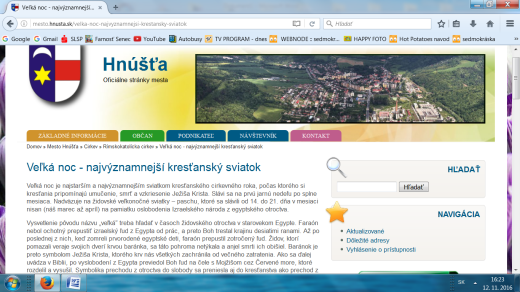 Pozorne si prečítaj ukážku 3 a na jej základe rieš úlohu č. 8:
Ukážka 3
Vo Veľkom týždni Rímskokatolícka cirkev slávi tajomstvá spásy, ktoré uskutočnil Ježiš v posledných dňoch svojho života. Veľký týždeň sa začína Kvetnou nedeľou, čiže Nedeľou utrpenia Pána, v ktorej sa spája predzvesť kráľovského triumfu Ježiša Krista so zvesťou o jeho umučení. Večernou omšou na pamiatku Pánovej večere sa začína Veľkonočné trojdnie, ktoré pokračuje cez Veľký piatok utrpenia a smrti Pána a cez Bielu sobotu, vrcholí Veľkonočnou vigíliou. Veľkonočné - posvätné trojdnie alebo triduum – Zelený štvrtok, Veľký piatok a Biela sobota, majú bohatý liturgický obsah a symboliku. Je to spoločné pomenovanie troch dní, v ktorých si Cirkev pripomína udalosti nášho vykúpenia v ich historickom poradí: Ježišovu smrť na Veľký piatok, Ježiša uloženého v hrobe na Bielu sobotu a Ježišovo zmŕtvychvstanie na Veľkonočnú nedeľu. 
Zdroj: mesto.hnusta.sk/velkanoc-najvyznamnejsi-krestansky-sviatok
 
8. úloha: Veľká noc – najvýznamnejší kresťanský sviatok
predmet: náboženská výchova
Zadanie: Na základe ukážky 3 doplň do nasledujúcich tvrdení udalosti, ktoré sa stali počas posvätného trojdnia.
   a) Na Veľký piatok si pripomíname ___________.
   b) Na Bielu sobotu si pripomíname ___________.
   c) Na Veľkonočnú nedeľu si pripomíname ___________.
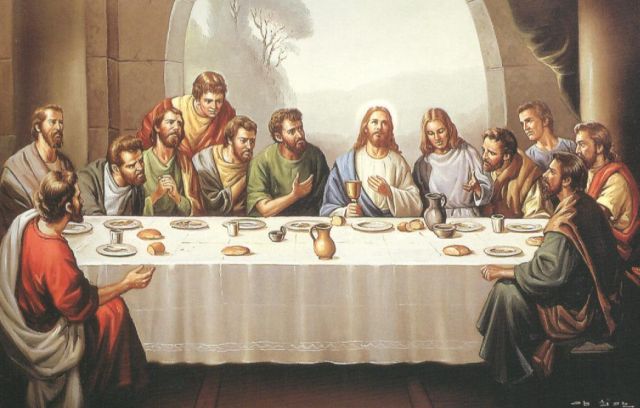 Forma úlohy: otvorená so stručnou odpoveďou – doplňovacia
Proces čitateľskej gramotnosti: nájdenie a získanie informácie
Časový predpoklad: 3 minúty
Správne odpovede: a) Ježišovu smrť, b) Ježiša uloženého v hrobe, c) Ježišovo zmŕtvychvstanie

Pozorne si prečítaj ukážku 4 a na jej základe rieš úlohy č. 9 – 12:
Ukážka 4
Zelený štvrtok – Podstatou Zeleného štvrtka je spomienka na ustanovenie sviatosti Oltárnej i sviatosti kňazstva. Na Zelený štvrtok predpoludním biskupi na pamiatku ustanovenia sviatosti kňazstva slúžia sväté omše so všetkými kňazmi svojich diecéz. Pri týchto omšiach sa posväcujú aj tri druhy oleja: krizma, olej katechumenov a olej chorých. Olej je znamením sily. V liturgii sa olej používa pri krste, birmovaní, sviatosti pomazania chorých a pri vysvätení kňazov.
Veľký piatok – Je dňom utrpenia, ukrižovania a smrti Ježiša Krista. V rímskokatolíckych chrámoch sa v tento deň neslúži svätá omša, oltáre sú bez chrámového rúcha. Všetci veriaci sa postia od mäsitých pokrmov a najesť sa možno za deň len raz do sýtosti. Je to deň osobitne zasvätený spomienke Ježišovho utrpenia a smrti na kríži. Je to deň pôstu, pokánia a jediný deň roka, keď sa neslávi Eucharistická obeta. Namiesto nej sa koná liturgia umučenia Pána, ktorá pozostáva z bohoslužby slova, slávnostnej modlitby veriacich, z poklony Svätému krížu a sv. prijímania. Ježišovu smrť nám pripomína aj liturgická farba, ktorou je farba červená – farba krvi.
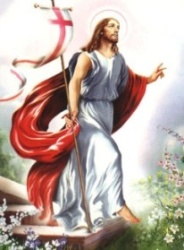 Biela sobota – Cez deň je poklona v Božom hrobe. Obrady Bielej soboty sa konajú po západe slnka. Podľa pradávnej tradície je táto noc očakávaním Pána, noc bdenia, zasvätená Pánovi. Počas Veľkonočnej vigílie Cirkev bdie a očakáva Kristovo zmŕtvychvstanie. Katolícka cirkev slávi vigíliu už ako radostnú slávnosť vzkriesenia, znovu sa rozozvučia zvony, ktoré od štvrtka večera mlčali. 
Veľkonočná nedeľa – V tento deň si rímskokatolíci pripomínajú ukrižovanie, smrť a zmŕtvychvstanie Ježiša Krista. Zmŕtvychvstanie - najväčší Kristov zázrak a základná pravda kresťanskej viery. Je to víťazné zavŕšenie Kristovho vykupiteľského diela. Jeho duša sa opäť spojila s osláveným telom, na ktorom síce ostali rany ukrižovania, ale ináč nepodliehalo obmedzeniam času a priestoru. Veľkonočné obdobie trvá 50 dní, končí sa večer na sviatok Zoslania Ducha Svätého (Turíce). 
                                                                                                                                                                					vdp. ICLic. Michal Jenča
Zdroj: mesto.hnusta.sk/velkanoc-najvyznamnejsi-krestansky-sviatok
9. úloha: Veľká noc - najvýznamnejší kresťanský sviatok 
predmet: náboženská výchova
Zadanie: Na základe ukážky 4 správne doplň definíciu/charakteristiku Zeleného štvrtka.
Podstatou Zeleného štvrtka je..................................................................................... .................................................................................................................................. Forma úlohy: otvorená so stručnou odpoveďou – doplňujúca
Proces čitateľskej gramotnosti: nájdenie a získanie informácie
Časový predpoklad: 2 minúty 
Správna odpoveď: (Podstatou Zeleného štvrtka je) spomienka na ustanovenie sviatosti Oltárnej a sviatosti kňazstva.
 
10. úloha: Veľká noc – najvýznamnejší kresťanský sviatok
predmet: náboženská výchova
Zadanie: Napíš, ako sa podľa ukážky 4 volá jediný deň v roku, v ktorom sa v rímskokatolíckych chrámoch neslávi Eucharistická obeta.
Odpoveď: .......................................................................
Forma úlohy: otvorená so stručnou odpoveďou – produkčná
Proces čitateľskej gramotnosti: nájdenie a získanie informácie
Časový predpoklad: 3 minúty
Správna odpoveď: Veľký piatok
11. úloha: Veľká noc – najvýznamnejší kresťanský sviatok
predmet: náboženská výchova
Zadanie: Z ukážky 4 vyplýva, že 
    a) počas Veľkej noci členovia Cirkvi bdejú a očakávajú Kristovo nanebovstúpenie.
    b) počas Veľkonočnej vigílie Cirkev očakáva Kristov krst a jeho nanebovstúpenie.
    c) počas Veľkonočnej bohoslužby kňazi bdejú a očakávajú zoslanie Ducha Svätého.
    d) počas Veľkonočnej vigílie Cirkev bdie a očakáva Kristovo zmŕtvychvstanie.
Forma úlohy: zatvorená s výberom odpovede (polytomická)
Proces čitateľskej gramotnosti: nájdenie a získavanie informácií
Časový predpoklad: 3 minúty
Správna odpoveď: d)
 12. úloha: Veľká noc – najvýznamnejší kresťanský sviatok
predmet: náboženská výchova
Zadanie: Na základe ukážky 4 označ v každej možnosti správnu odpoveď. 
    a) Veľkonočné obdobie končí večer na sviatok Zjavenia Pána.  	                ÁNO   -   NIE
    b) Počas Bielej soboty sa na znak smútku za Ježišom nekoná Eucharistická obeta.               							                ÁNO   -   NIE
    c) Krizma je osobitný druh oleja, ktorý sa používa pri pomazaní chorých.     ÁNO   -   NIE
    d) Veľký piatok sa pre rímskokatolíkov spája s červenou liturgickou farbou. ÁNO   -   NIE 
Forma úlohy: zatvorená úloha s výberom odpovede
Proces čitateľskej gramotnosti: integrácia a interpretácia
Časový predpoklad: 2 minúty
Správne odpovede: a) NIE, b) NIE, c) NIE, d) ÁNO